27 декабря 2017 года О планировании закупок для обеспечения муниципальных нужд муниципального образования Динской район на 2018 год
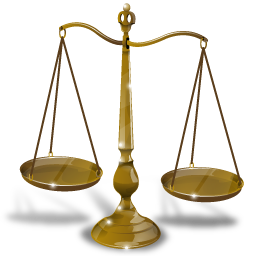 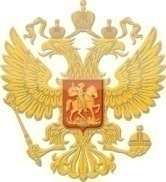 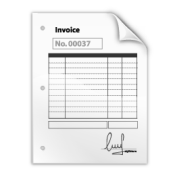 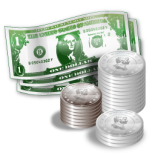 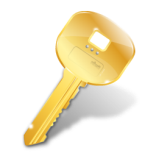 Докладчик: А.А. Демченко - начальник отдела муниципальных закупок 
                                                администрации МО Динской район
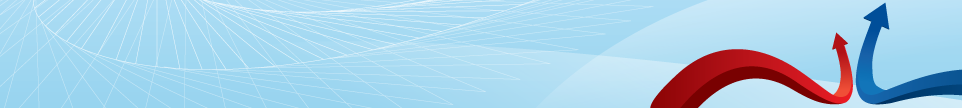 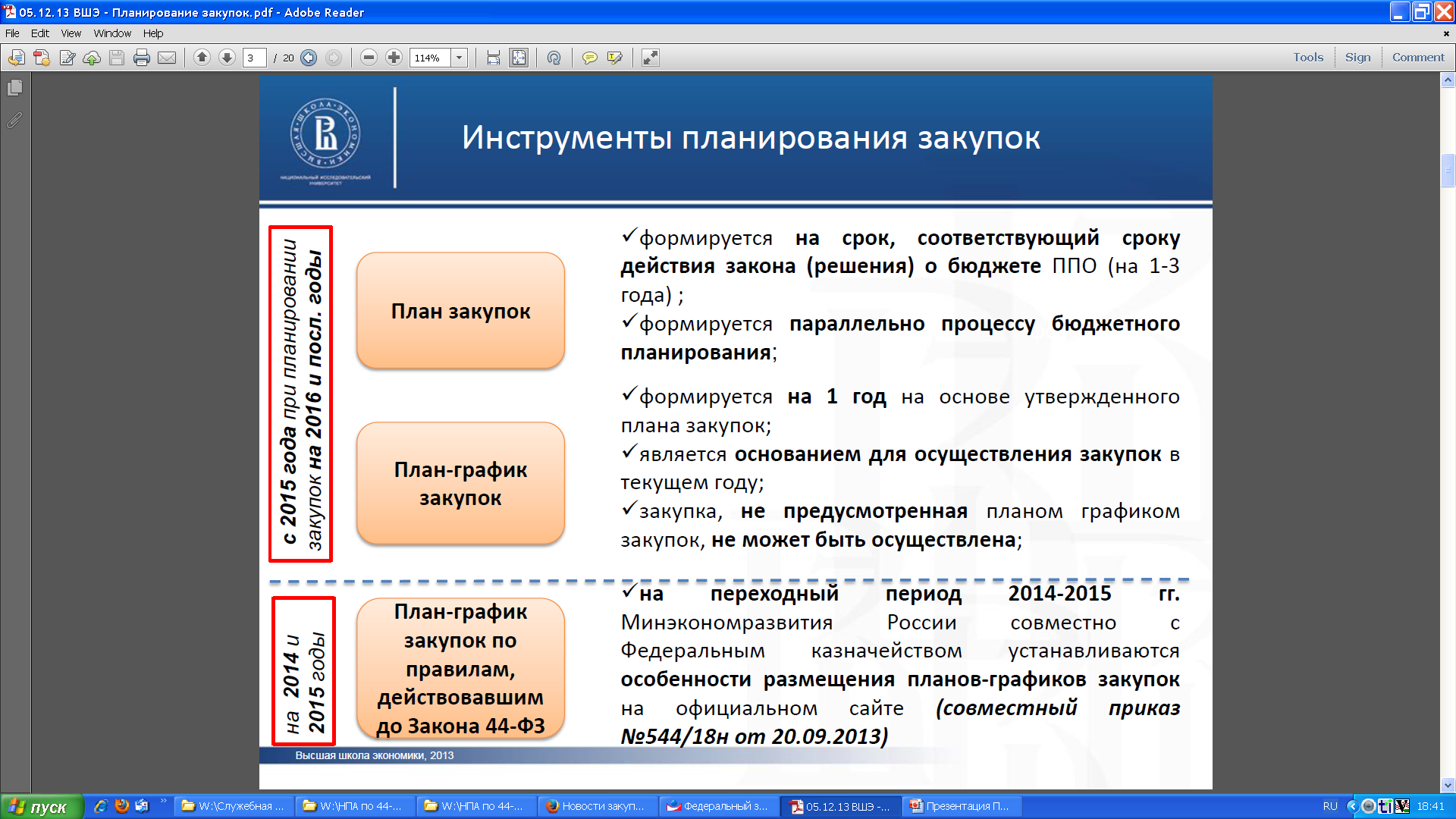 2
Планы закупок и Планы-графики закупок: 

1. Утверждаются
Срок утверждения:
в течение 10 рабочих дней после:
Заказчик
1. Муниципальный заказчик (казенное учреждение)




2. Бюджетное учреждение


3. Муниципальное унитарное предприятие  (с 01.01.2017)
доведения объема прав в денежном выражении на принятие и (или) исполнение обязательств в соответствии с бюджетным законодательством (ЛБО)
утверждения плана финансово-хозяйственной деятельности

утверждения плана (программы) финансово-хозяйственной деятельности
!
2. Размещаются в единой информационной системы в сфере закупок 
(сайт zakupki.gov.ru)
- в течение 3 рабочих дней со дня утверждения
3
Планы закупок
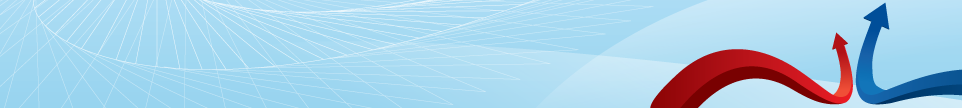 Постановление администрации МО Динской район 
от 25.12.2015 № 1488 «Об утверждении Порядка формирования, утверждения и ведения планов закупок товаров, работ, услуг для обеспечения муниципальных нужд муниципального образования Динской район»
Постановлением Правительства РФ от 21.11.2013 № 1043
 «О требованиях к формированию, утверждению и ведению планов закупок товаров, работ, услуг для обеспечения нужд субъекта Российской Федерации и муниципальных нужд, а также требованиях к форме планов закупок товаров, работ, услуг»
4
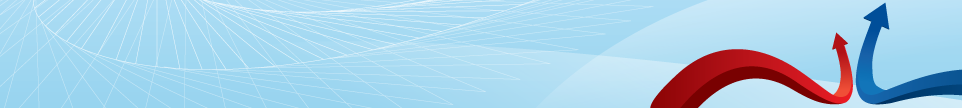 В плане закупок необходимо обращать внимание на необходимость указания следующей информации: 
- планируемые сроки осуществления закупки (планируемый срок начала осуществления закупки – это предполагаемая дата размещения извещения о закупке в ЕИС (или дата заключения контракта, если извещение не предусмотрено), планируемый срок окончания исполнения контракта – это дата полного исполнения контракта (поставка + приемка + оплата);

- Объем финансового обеспечения закупки в плане закупок и плане-графике указывается в рублях;

- в позиции плана закупок может быть указано общее наименование объекта закупки для нескольких закупок (с последующей разбивкой по каждой отдельной закупки в плане-графике).
	Например, объект закупки в плане закупок – «поставка пищевых продуктов». Указывается общая сумма на закупку продуктов. При этом, если планируется несколько конкурентных закупок (например, каждое полугодие, то необходимо указать периодичность – «один раз в полгода». 
	Начальная (максимальная) цена закупки в позициях плана-графика не должна превышать стоимость общей позиции в плане закупок
5
Идентификационный код закупки (ИКЗ) (ст.23 Федерального закона № 44-ФЗ)
Приказ Минэкономразвития России от 29.06.2015 № 422 «Об утверждении Порядка формирования идентификационного кода закупки»
ИКЗ представляет собой цифровой машиночитаемый код, который указывается в плане закупок, плане-графике, извещении об осуществлении закупки, документации о закупке, в контракте, а также в иных документах, предусмотренных Законом № 44-ФЗ и обеспечивает взаимосвязь указанных документов

ИКЗ соответствует одной закупке.
6
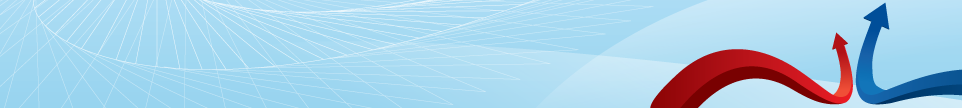 Обоснование закупок
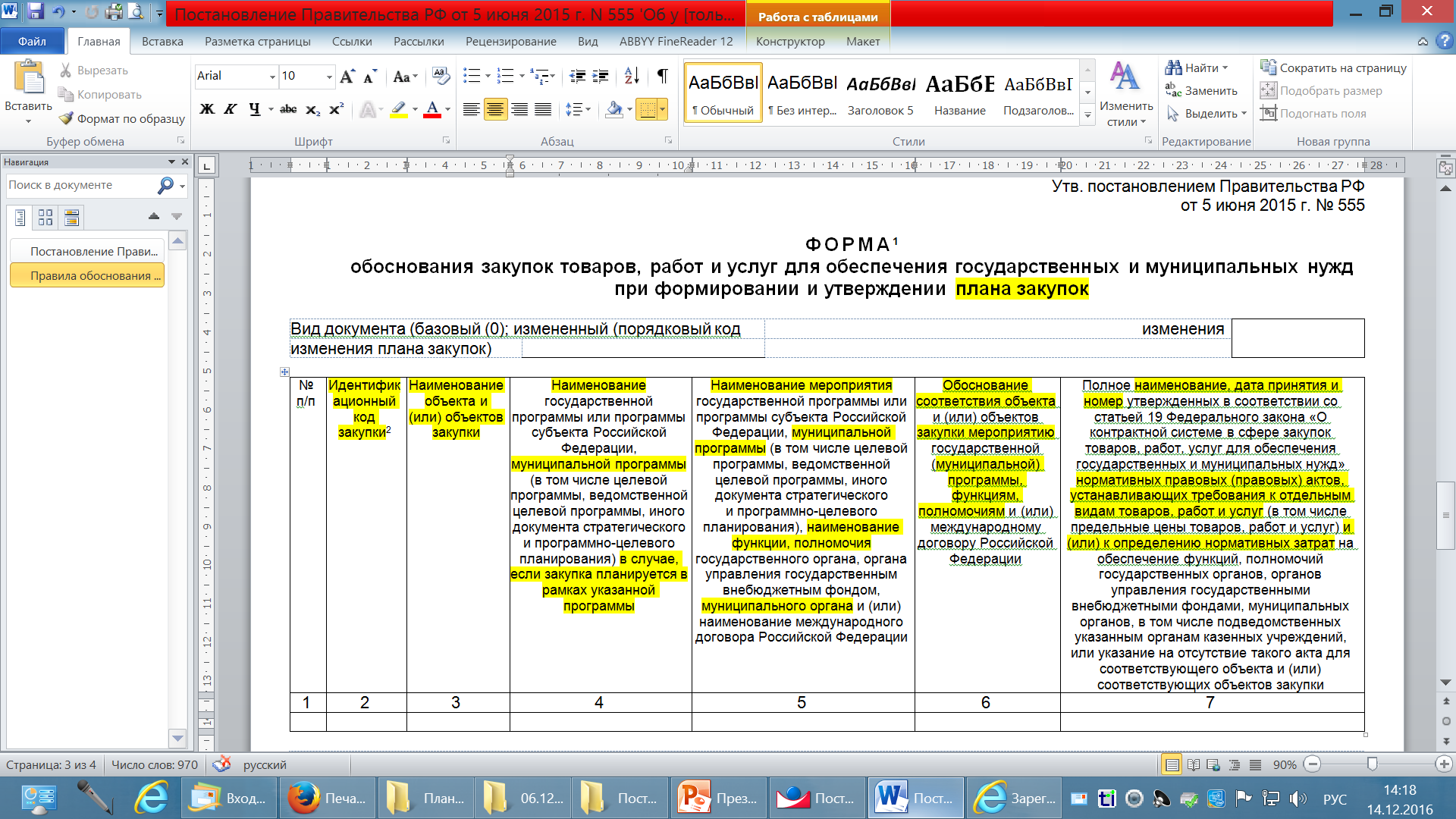 7
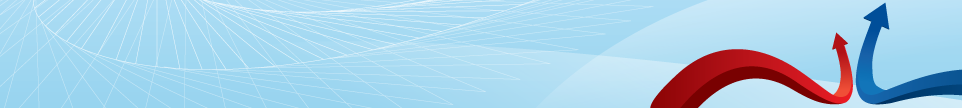 Обоснование закупок с 01.01.2017 г.
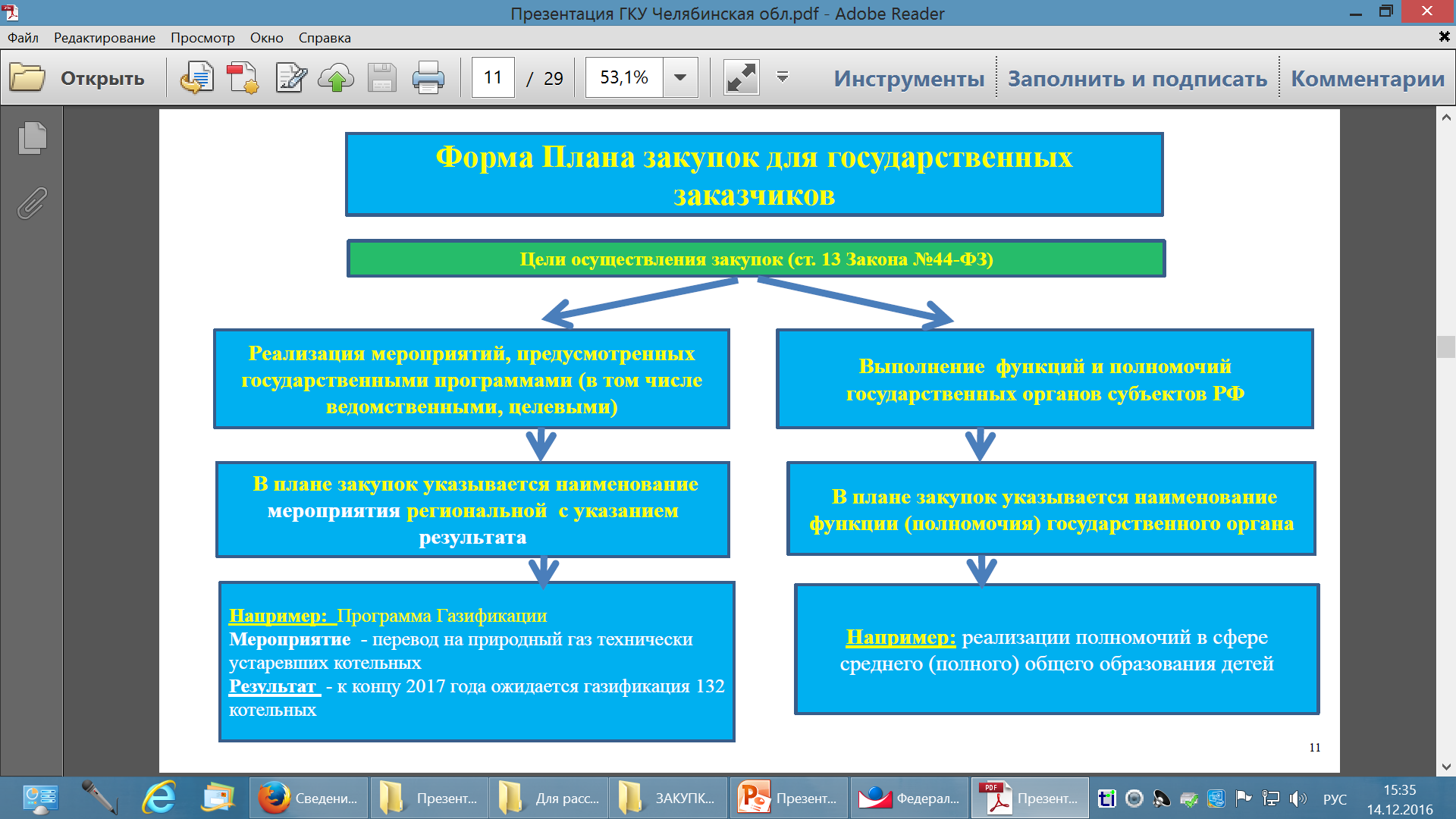 8
Планы-графики закупок
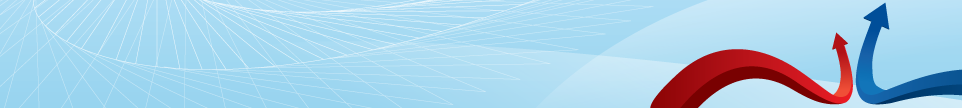 Постановление администрации МО Динской район 
от 25.12.2015 № 1489 «Об утверждении Порядка формирования, утверждения и ведения планов-графиков закупок товаров, работ, услуг для обеспечения муниципальных нужд муниципального образования Динской район»
Постановлением Правительства РФ от 05.06.2015 № 554 
«О требованиях к формированию, утверждению и ведению плана-графика закупок товаров, работ, услуг для обеспечения нужд субъекта Российской Федерации и муниципальных нужд, а также о требованиях к форме плана-графика закупок товаров, работ, услуг»
9
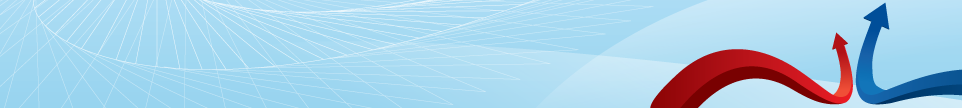 В плане-графике на 2018 год необходимо обращать внимание на необходимость указания следующей информации: 

об уполномоченном органе, осуществляющем определение поставщика (подрядчика, исполнителя) (в случае проведения централизованной закупки);

об организаторе совместного конкурса или аукциона (в случае проведения совместного конкурса или аукциона);

о запретах, ограничениях и (или) условиях допуска для отдельных видов товаров, установленных в соответствии с требованиями статьи 14 Федерального закона № 44-ФЗ (при наличии);

О размерах обеспечения заявок (при проведении конкурсов и аукционов) и обеспечения исполнения контрактов.

Информацию о банковском сопровождении контракта, в случаях, установленных в соответствии со статьей 35 Федерального закона № 44-ФЗ (при наличии)
10
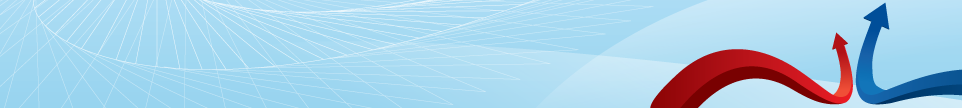 С 1 января 2018 года

План-график закупок содержит приложения, содержащие обоснования в отношении каждого объекта закупки, подготовленные в порядке, установленном Правительством Российской Федерации (постановление №555 от 05.06.2015):

- обоснование начальной (максимальной) цены контракта или цены контракта, заключаемого с единственным поставщиком (подрядчиком, исполнителем), определяемых в соответствии со статьей 22 Федерального закона 44-ФЗ, с указанием включенных в объект закупки количества и единиц измерения товаров, работ, услуг (при наличии);

- обоснование способа определения поставщика (подрядчика, исполнителя) в соответствии с главой 3 Федерального закона, в том числе дополнительные требования к участникам закупки (при наличии таких требований), установленные в соответствии с частью 2 статьи 31 Федерального закона 44-ФЗ.
11
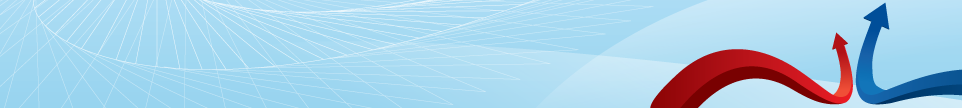 Обоснование закупок с 01.01.2017 г.
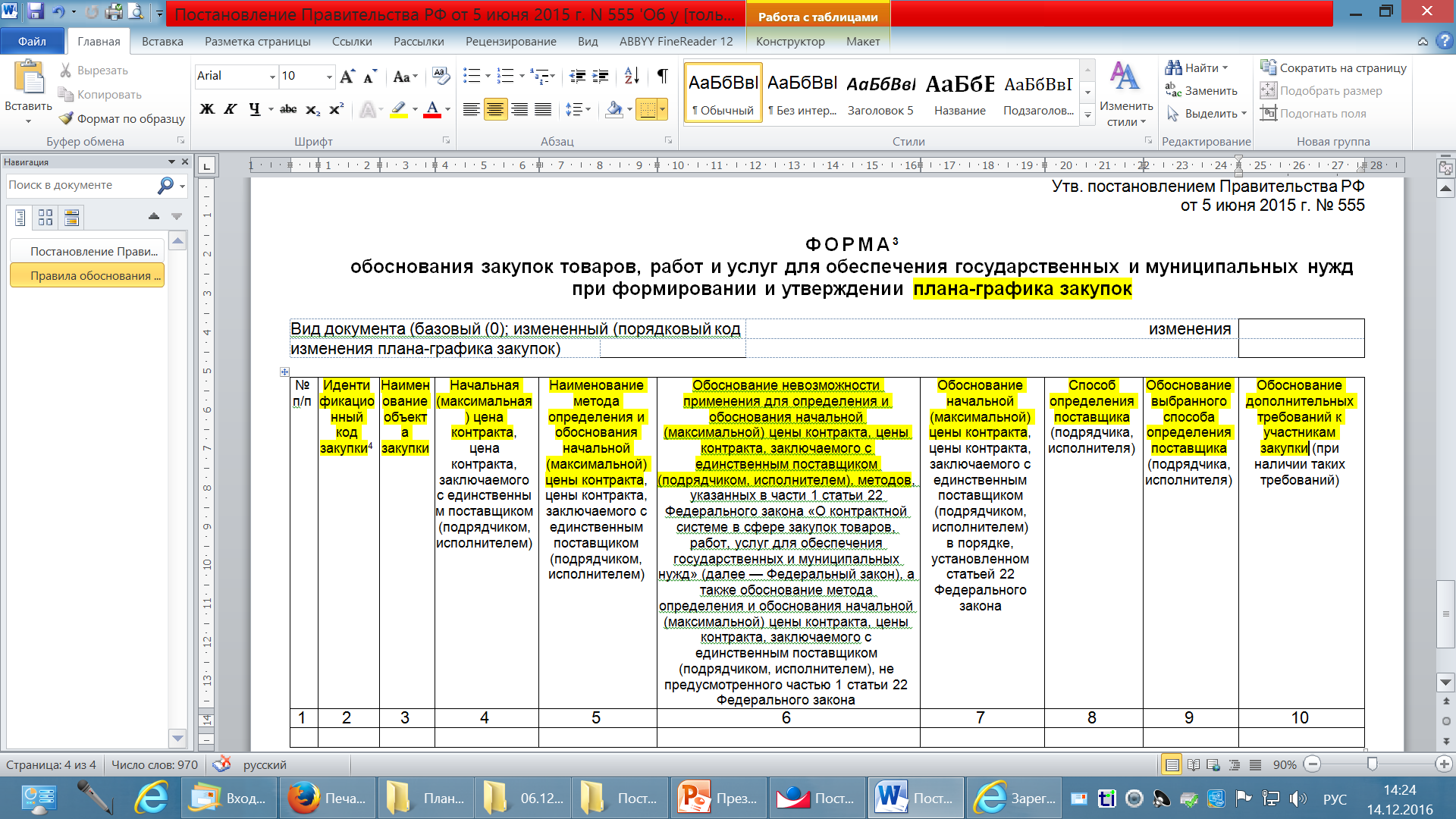 12
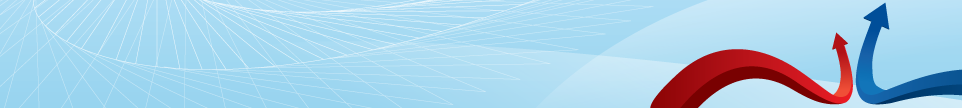 Обоснование закупок
ст. 22 Федерального закона № 44-ФЗ
Начальная (максимальная) цена контракта (цена контракта, заключаемого с единственным поставщиком (подрядчиком, исполнителем), определяются и обосновываются заказчиком посредством применения следующего метода или нескольких следующих методов:
1) метод сопоставимых рыночных цен (анализа рынка);
2) нормативный метод;
3) тарифный метод;
4) проектно-сметный метод;
5) затратный метод.
Методические рекомендациипо применению методов определения начальной (максимальной) цены контракта, цены контракта, заключаемого с единственным поставщиком (подрядчиком, исполнителем) 
(утв. приказом Министерства экономического развития РФ 
от 02.10.2013 № 567)
13
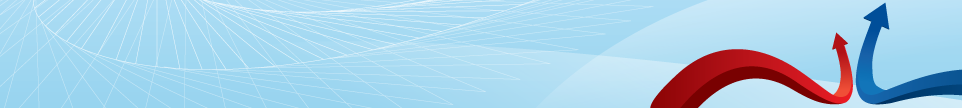 Обоснование закупок
ст. 24 Федерального закона № 44-ФЗ

Заказчики при осуществлении закупок:
используют конкурентные способы определения поставщиков (подрядчиков, исполнителей):
- открытый конкурс (ст. 48 Закона 44-ФЗ), 
- конкурс с ограниченным участием (ст. 56 Закона 44-ФЗ), 
- двухэтапный конкурс (ст. 57 Закона 44-ФЗ), 
- электронный аукцион (ст. 59 Закона 44-ФЗ), 
- запрос котировок (ст. 72 Закона 44-ФЗ), 
- запрос предложений (ст. 83 Закона 44-ФЗ).

2) осуществляют закупки у единственного поставщика (подрядчика, исполнителя) (п. 1-52 ч. 1 ст. 93 Закона 44-ФЗ)
14
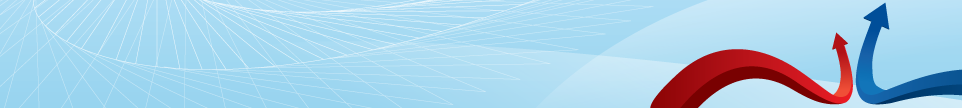 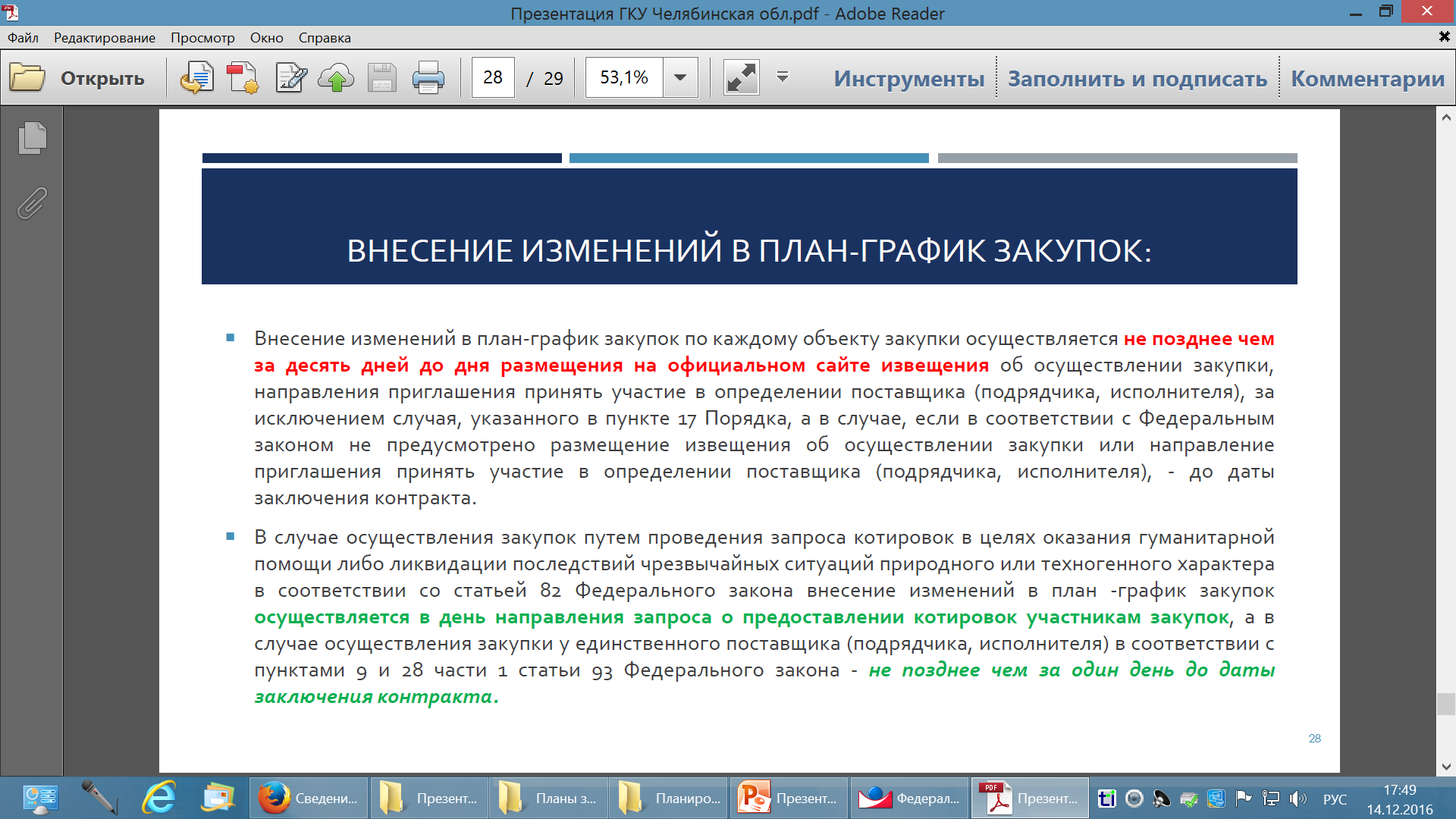 15
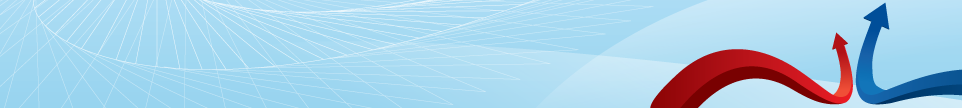 Основания для внесения изменений 
в утвержденные планы закупок и планы-графики:
- приведение планов в соответствие с утвержденными изменениями целей осуществления закупок, с решениями Совета муниципального образования Динской район;
 - реализация федеральных законов, решений, поручений, указаний Президента РФ, решений, поручений Правительства РФ, законов Краснодарского края, решений, поручений главы администрации (губернатора) Краснодарского края, муниципальных правовых актов муниципального образования Динской район;
- использование экономии, полученной при осуществлении закупок;
- выдача предписания органами контроля, определенными статьей 99 Федерального закона № 44-ФЗ, в том числе об аннулировании процедуры определения поставщиков (подрядчиков, исполнителей);
- изменение доведенного до муниципального заказчика объема прав в денежном выражении на принятие и (или) исполнение обязательств; 
- изменение сроков и (или) периодичности приобретения товаров, выполнения работ, оказания услуг;
- отмена заказчиком закупки, предусмотренной планами;
- возникновение иных обстоятельств, предвидеть которые на дату утверждения плана закупок, плана-графика было невозможно.
16
КОНТРОЛЬ
С 01.01.2017 вступила в силу ч. 5 ст. 99 Федерального закона № 44-ФЗ
 Федеральное казначейство, финансовые органы муниципальных образований, осуществляют контроль за:
1) соответствием информации об объеме финансового обеспечения, включенной в планы закупок, информации об объеме финансового обеспечения для осуществления закупок, утвержденном и доведенном до заказчика;
2) соответствием информации об идентификационных кодах закупок и об объеме финансового обеспечения для осуществления данных закупок, содержащейся:
в планах-графиках, информации, содержащейся в планах закупок;
в извещениях об осуществлении закупок, в документации о закупках, информации, содержащейся в планах-графиках;
в протоколах определения поставщиков (подрядчиков, исполнителей), информации, содержащейся в документации о закупках;
в условиях проектов контрактов, направляемых участникам закупок, с которыми заключаются контракты, информации, содержащейся в протоколах определения поставщиков (подрядчиков, исполнителей);
в реестре контрактов, заключенных заказчиками, условиям контрактов.

До 01.01.2019 года  на муниципальном уровне контроль не является блокирующим!
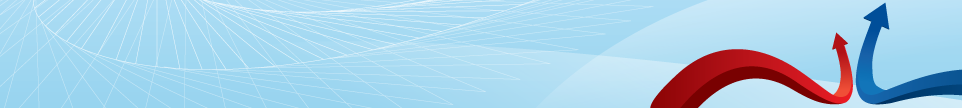 Административная ответственность
КоАП РФ Статья 7.29.3. Нарушение законодательства РФ о контрактной системе в сфере закупок при планировании закупок 
(вступила в силу с 15.07.2016 (Федеральный закон от 03.07.2016 № 318-ФЗ))
18
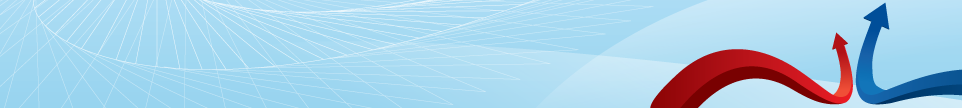 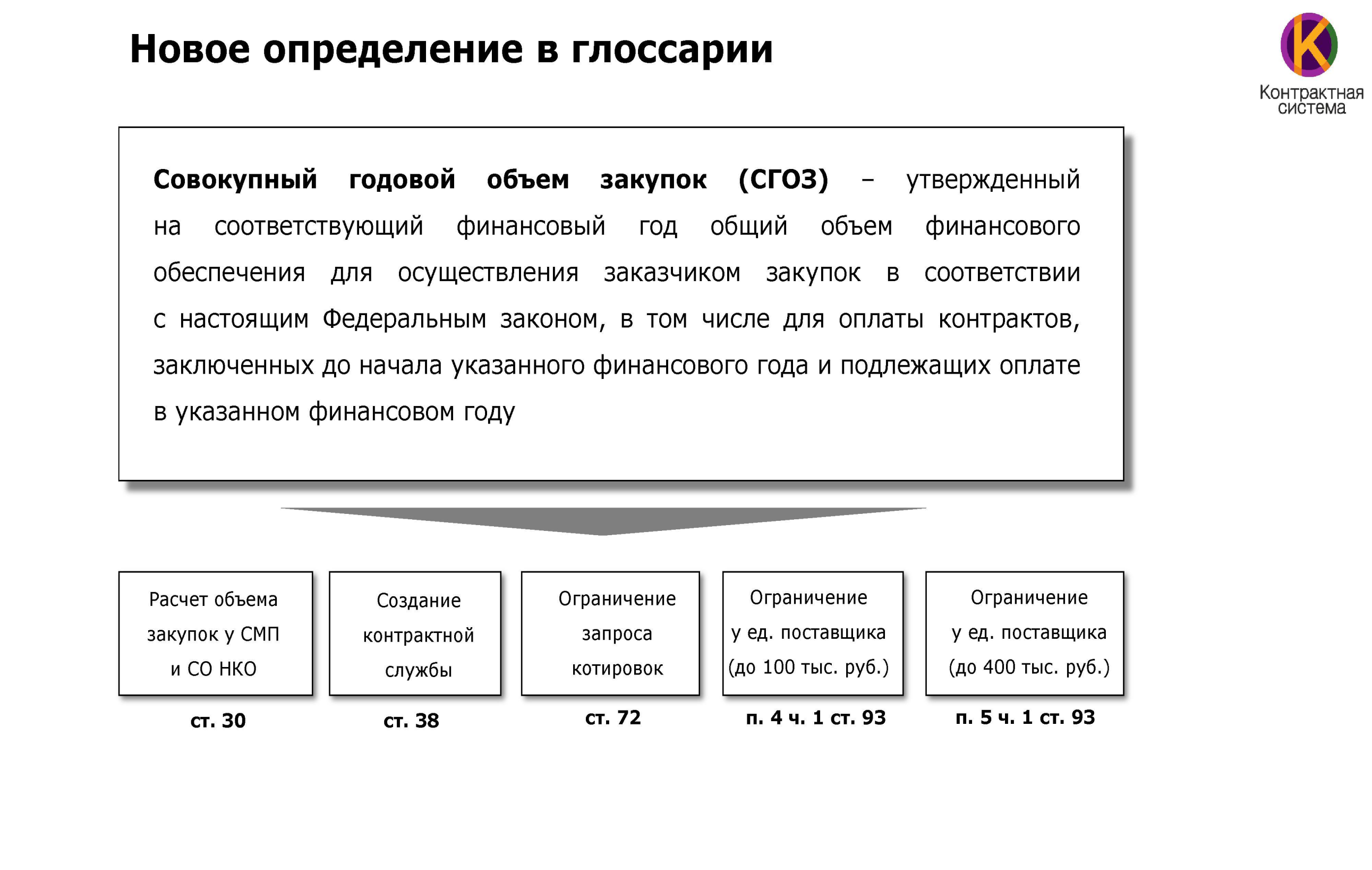 19
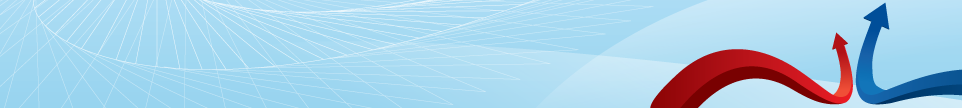 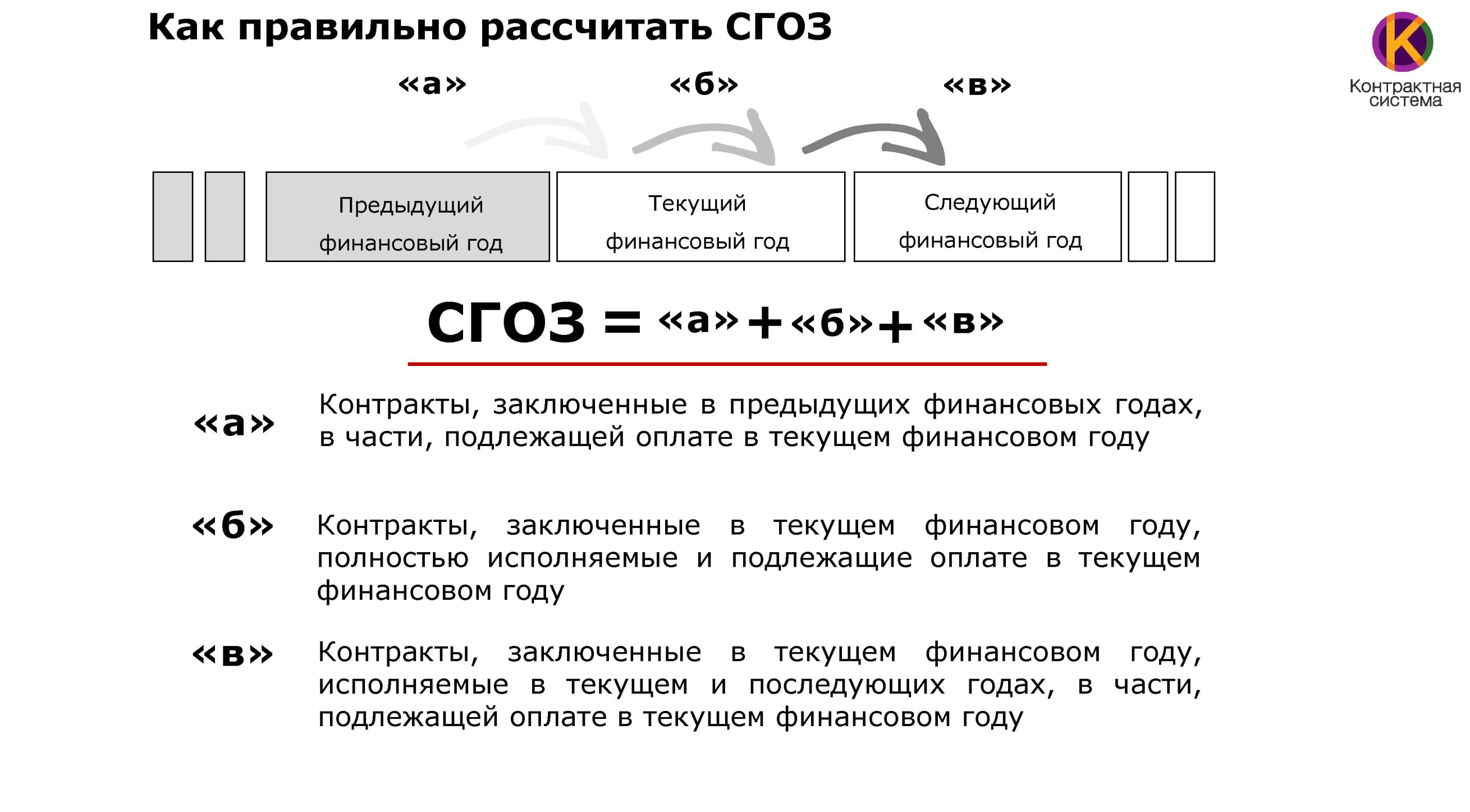 20
Порядок закупки у ед. поставщика
п.1 ч.1 ст.93 44-ФЗ
 общедоступная 
электросвязь (местная и
междугородняя); 
 общедоступная почтовая
связь (пересылка писем); 
 передача электрической 
и тепловой энергии
ИЗВЕЩЕНИЕ
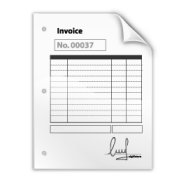 КОНТРАКТ
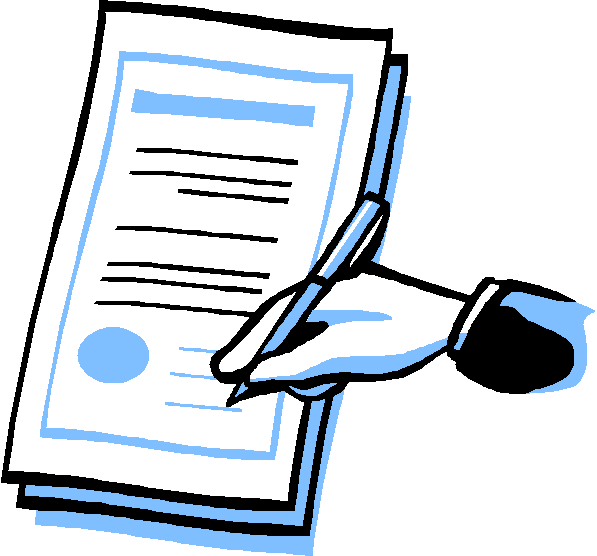 п.8 ч.1 ст.93 44-ФЗ
- водоснабжение, 
- водоотведение,
- теплоснабжение, 
- газоснабжение, 
- подключение (присоединение) 
к сетям инженерно-технического 
обеспечения (по тарифам)
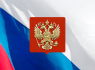 Не менее 
5 дней
Вывоз мусора
Порядок закупки у ед. поставщика
п.4 ч.1 ст.93 44-ФЗ 
осуществление закупки товара, работы, услуги
 на сумму, не превышающую 100 тыс. руб. 
(годовой объем закупок не должен превышать
2 млн. руб. или 5% совокупного годового объема
закупок заказчика. 
!!! Кроме закупок для обеспечения 
муниципальных нужд сельских поселений.
Контракт
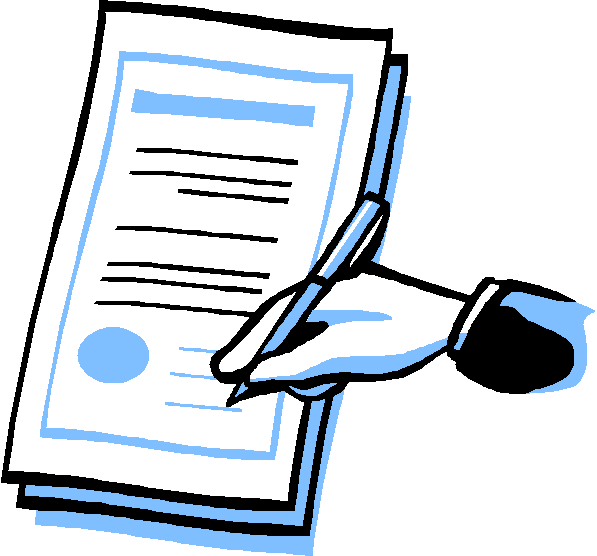 п.5 ч.1 ст.93 44-ФЗ 
осуществление отдельными заказчиками
закупки товара, работы, услуги
на сумму, не превышающую 400 тыс. руб. 
(годовой объем закупок не должен превышать
50% совокупного годового объема закупок 
заказчика.
Контракт
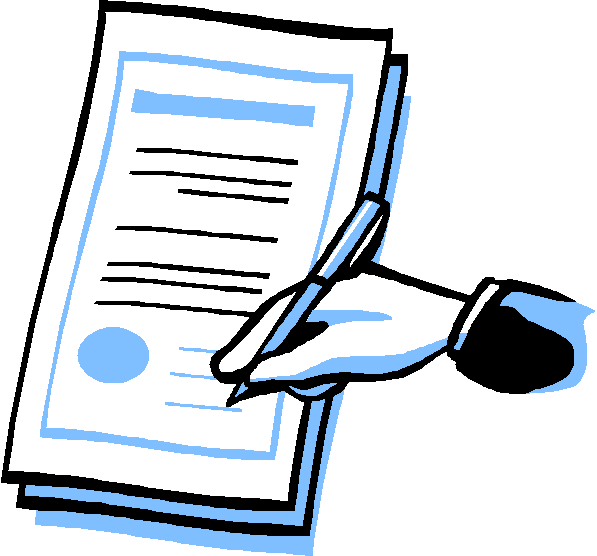 Порядок закупки у ед. поставщика
п.14 ч.1 ст.93 44-ФЗ
 закупка печатных изданий   
определенных авторов у 
издателей
 таких изданий,
 которым принадлежат 
исключительные права 
на издания
Документально оформленный отчет  о невозможности или нецелесообразности иных способов
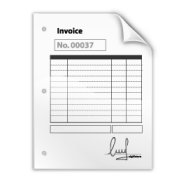 КОНТРАКТ
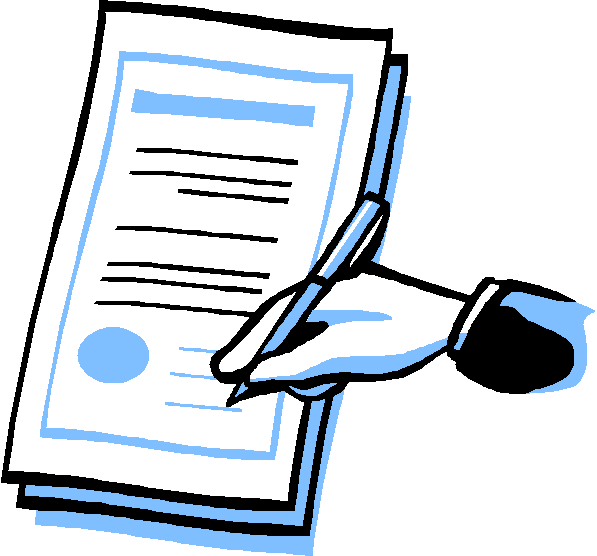 +
ИЗВЕЩЕНИЕ
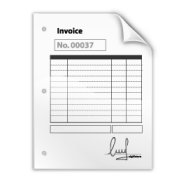 Не менее 
5 дней
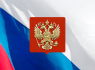 Порядок закупки у ед. поставщика
п.29 ч.1 ст.93 44-ФЗ 
заключение договора энергоснабжения
или договора купли-продажи 
электрической энергии 
с гарантирующим поставщиком 
электрической энергии
ДОГОВОР
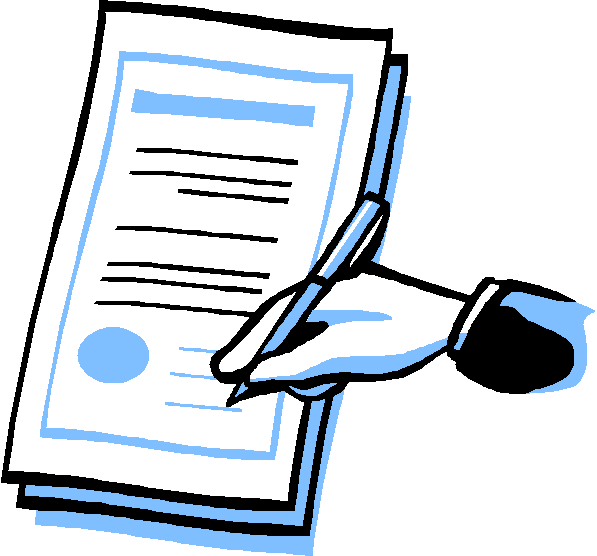 п.32 ч.1 ст.93 44-ФЗ
аренда 
нежилого
здания, строения, 
сооружения, 
нежилого
помещения
Документально оформленный отчет  о невозможности или нецелесообразности иных способов
КОНТРАКТ
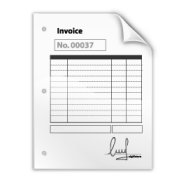 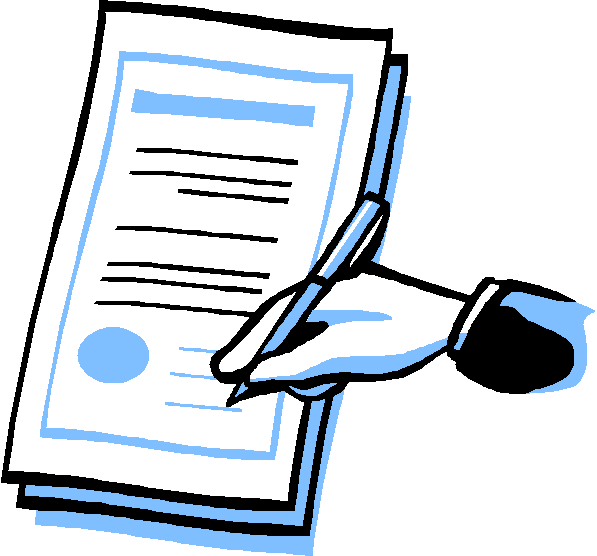 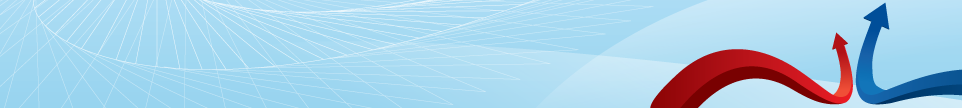 Пролонгация контрактов (договоров) не допускается!!!
Согласно ч. 2 ст. 34 Закона № 44-ФЗ при заключении и исполнении контракта изменение его условий не допускается, за исключением случаев, предусмотренных указанной статьей и ст. 95 Закона № 44-ФЗ.

По условиям Закона № 44-ФЗ муниципальные и государственные контракты оформляются исходя из выделенных лимитов бюджетных обязательств. Поэтому при наличии утвержденных лимитов на 3 года, заказчик имеет право оформить контракт на такой срок. Подробнее см письмо Минэкономразвития от 29.07.2015 № Д28и-2141. 

При этом пролонгация ранее заключенных контрактов (в том числе с единственным поставщиком) не допускается 
(Письмо Минэкономразвития от 14.07.2016 № Д28и-1818).
25
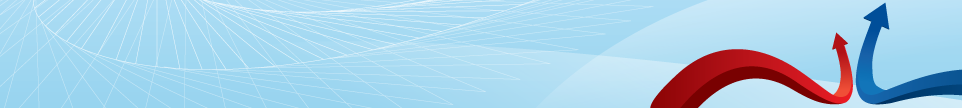 Сайт Департамента: http://www.gz-kuban.ru
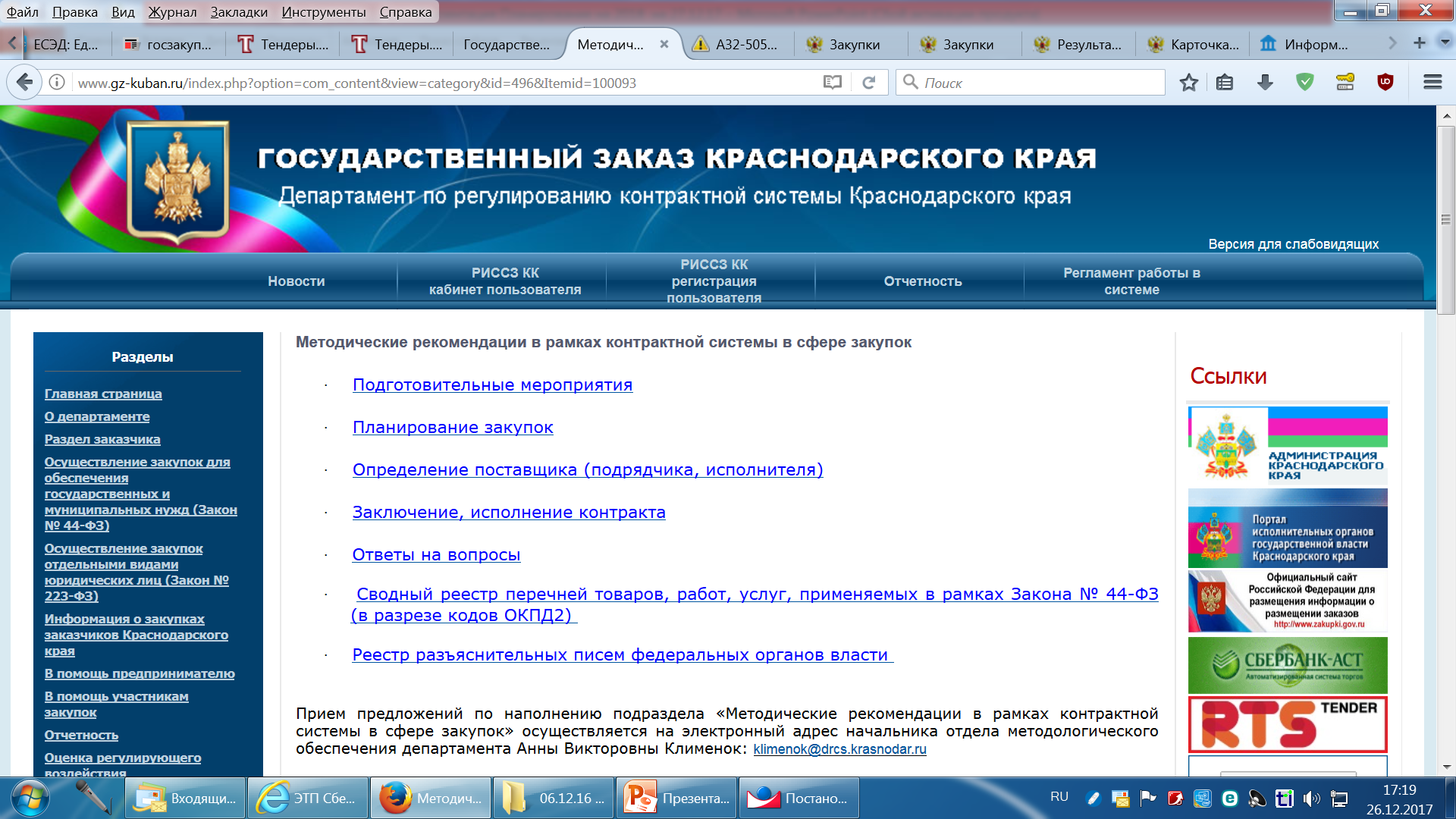 26
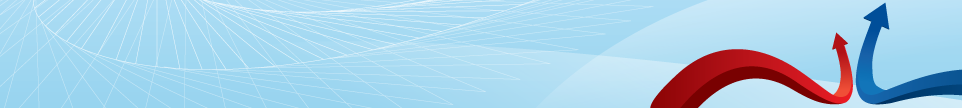 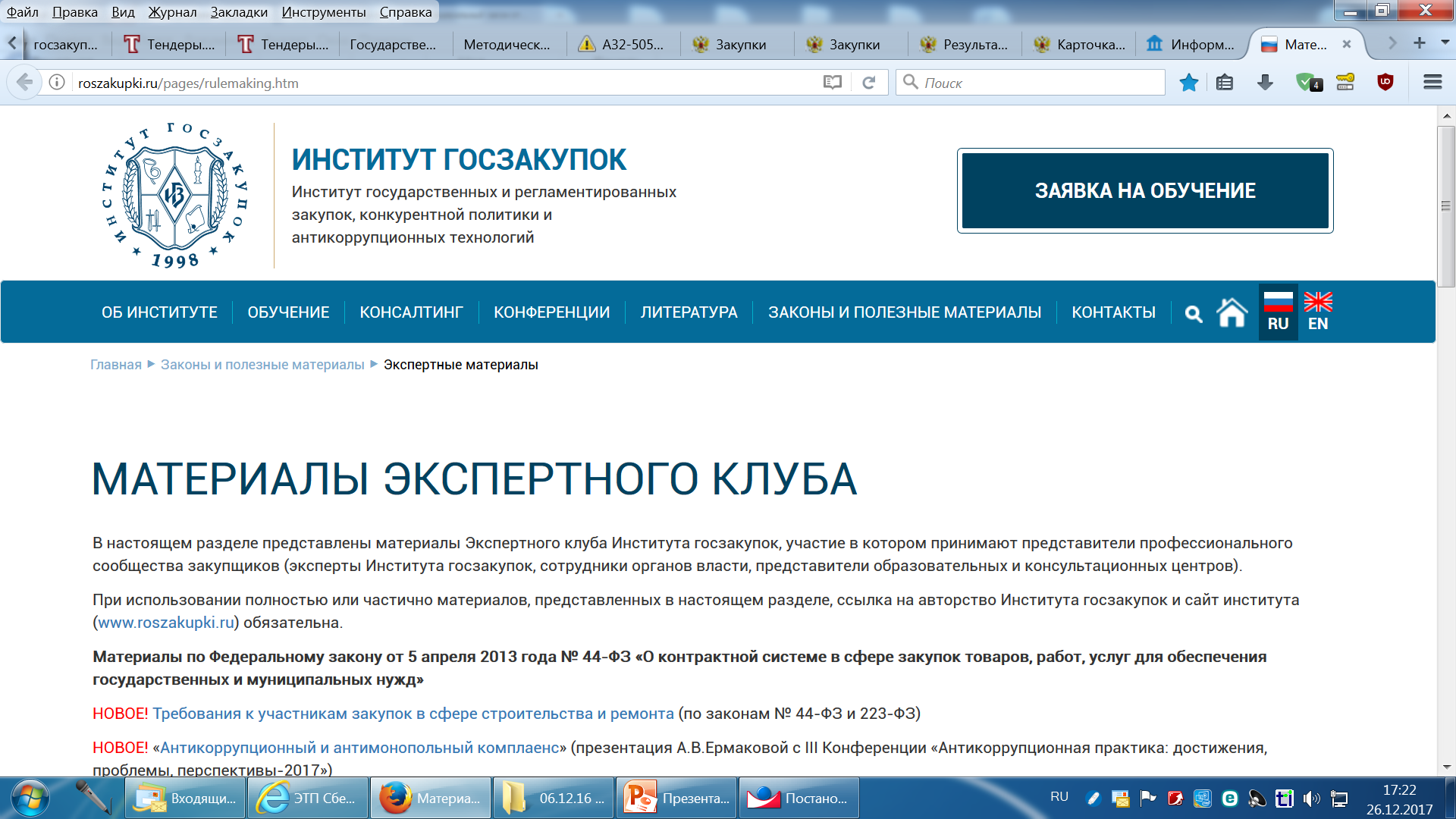 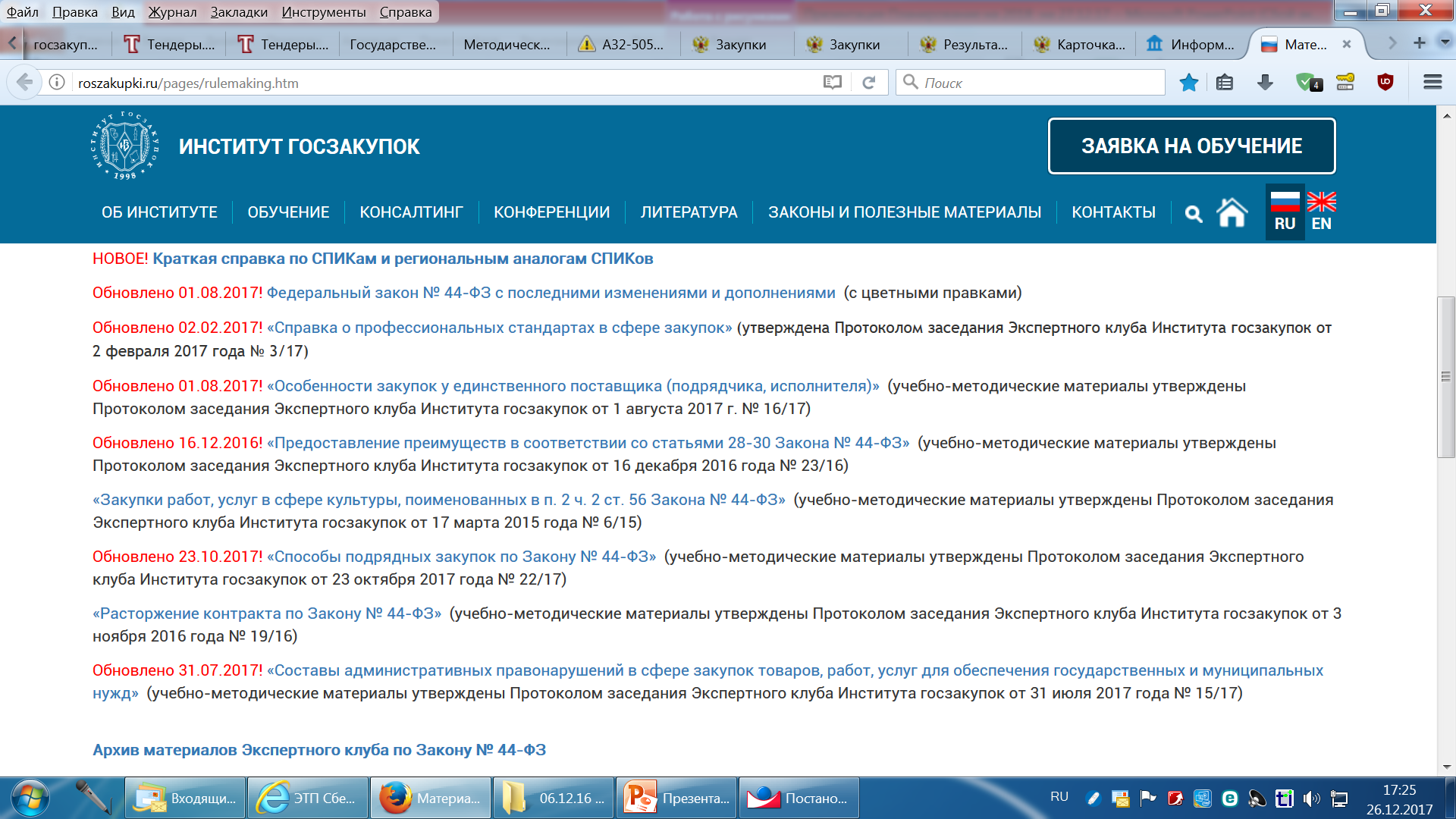 27
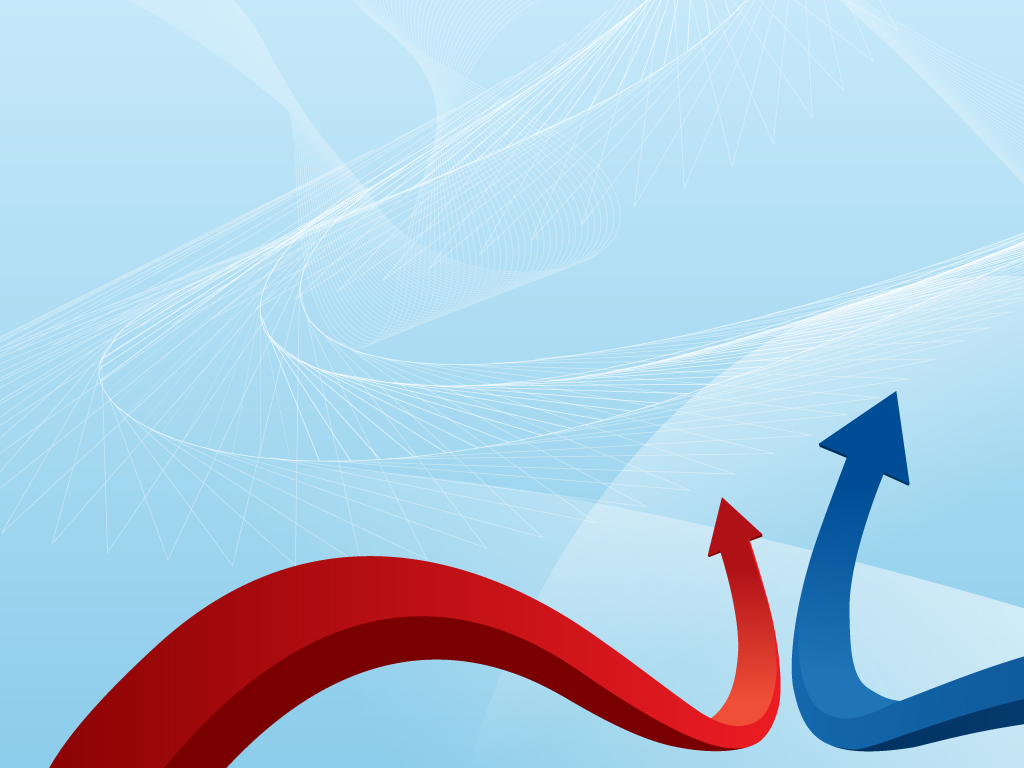 Благодарю за внимание!
Отдел муниципальных закупок администрации МО Динской район 
тел.: 6-56-70
e-mail: dinsk_zakupki@mail.ru
28